111學年度第二學期家長座談會
教務處報告
112年 3 月 4 日
報告大綱
高三升學—講座
高三升學—模擬面試
1.報名時間: 111/4/18(二)中午12:00～111/4/20(四)中午12:00上網登錄，並繳交書面資料一份至教務處與上傳資料至google classroom，以便教授審閱。
2.活動時間：111/5/3(三)13:00~17:00。
3.活動地點：預定的各科教室
4.活動方法：執行方式由教授現場決定。以下建議：
A. 先全部面試，再共同回饋。
B. 每位學生面試時間約5分鐘(教授現場決定)，學生面試時，其餘學生在旁聆聽
C. 每組1-2位教授進行
高三升學—職涯&科系講座
1.輔導室辦理活動。
2.教務處辦理：3/15  新竹園區工程師*2位
                                        行政院主計總處專員*1位、
                                        臺北市政府公務人員訓練處組員*1位
3. 不定時新增講座。
升學管道
特殊選才（各大學校系自行辦理）
繁星推薦
申請入學
分科考試

各管道作業時程，請參閱紙本【校內外作業時程表】。
升學管道/繁星
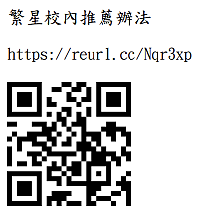 3/7(二)中午12:30，進行繁星校內說明會。
3/8(三)上午，分梯次進行，序號過了未填視同放棄。
資格：校排50%以內
繁星提供：多一個進入夢想學系的機會。
有機會，請謹慎考慮，但務必確認目標志願。
學校送出資料後，不可反悔、修改。依招聯會規定，繁星之錄取生，不得報名當年度“申請入學”。
(111年11月30日公告於校網)
升學管道/申請
1.注意事項：
A. 報名時間。
B. 最多6個志願。(網路落點分析、找導師或課諮師討論、家長討論)
C. 繳費、填報資料
D. 公告複試時間。
2.各大學從五月中旬以後各自獨立辦理複試。
備審資料/學習歷程檔案
在“學習歷程檔案”資料庫中已儲存學生的大多數學習成果。
學生需要：
“勾選”已上傳資料：多元表現、學習成果…
撰寫資料：綜整心得、學習歷程反思。
繼續學習：申請入學參考之成績，統計至三下。
高三學科內容影響大學基礎，請鼓勵學生繼續學習。
結論
請注意各管道的時程。
請鼓勵同學繼續學習，面對未來的變數。
升學新制尚不穩定，錄取結果仍有變數。
去年分科考的經驗，有部分學姊的錄取校系向上跳一級。
期待大家都能考中理想的校系